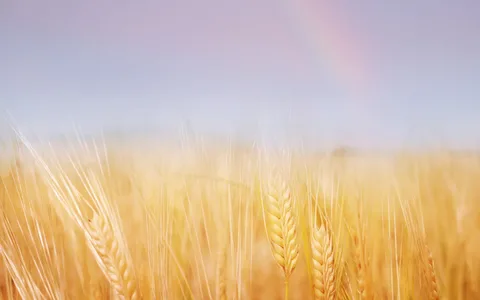 Дидактична гра
«Від зернини до хлібини»
від минулого до сучасного
Мета: ознайомити дітей з тим як раніше сіяли і збирали зерно, чим користувалися люди в минулому; вчити добирати сучасні, удосконалені предмети, які виникли з часом; розвивати мовленнєву активність, увагу, пізнавальний інтерес, мислення; виховувати в дітей зацікавленість, шанобливе ставлення до історії своїх пращурів.
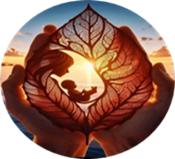 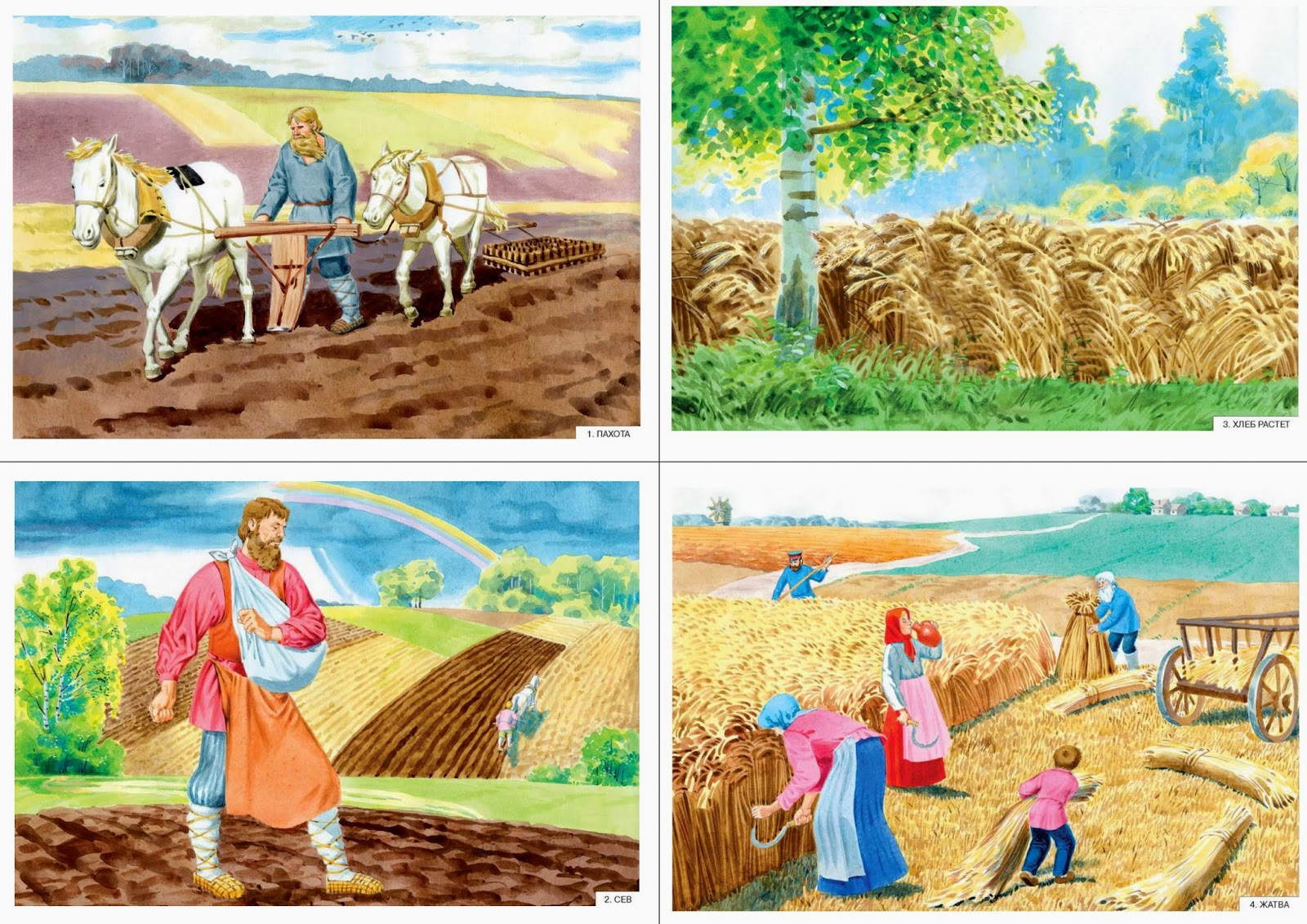 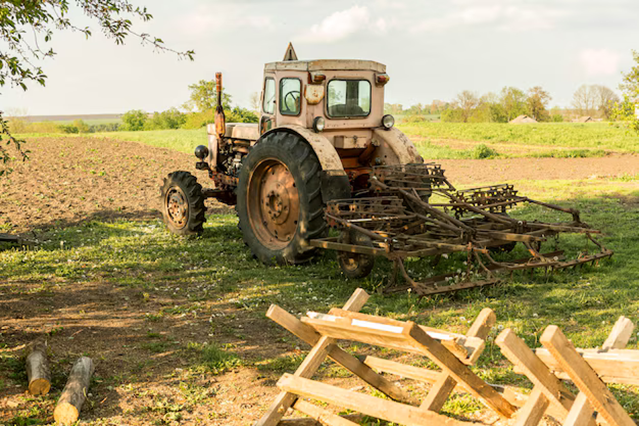 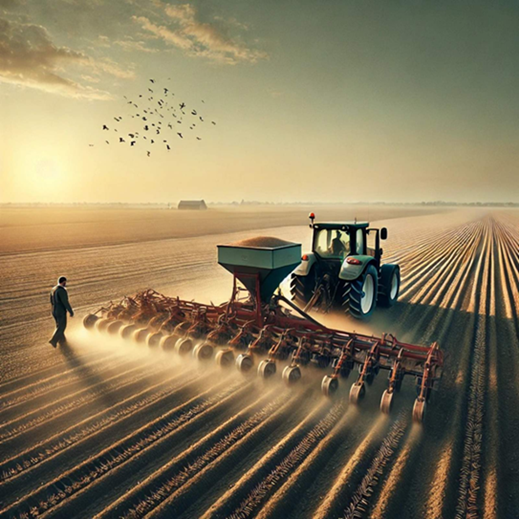 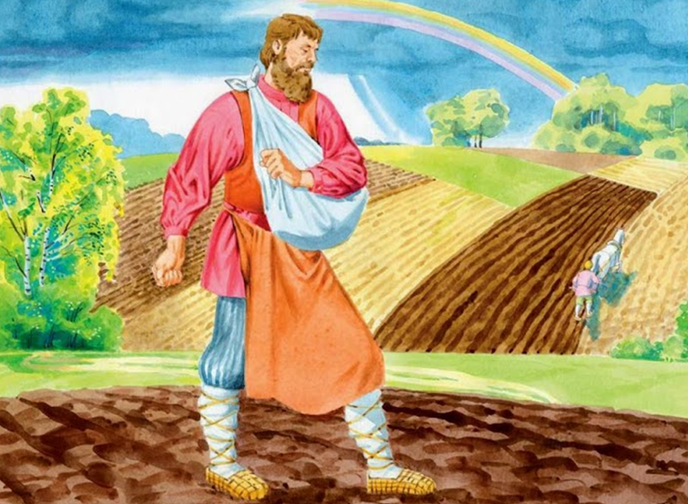 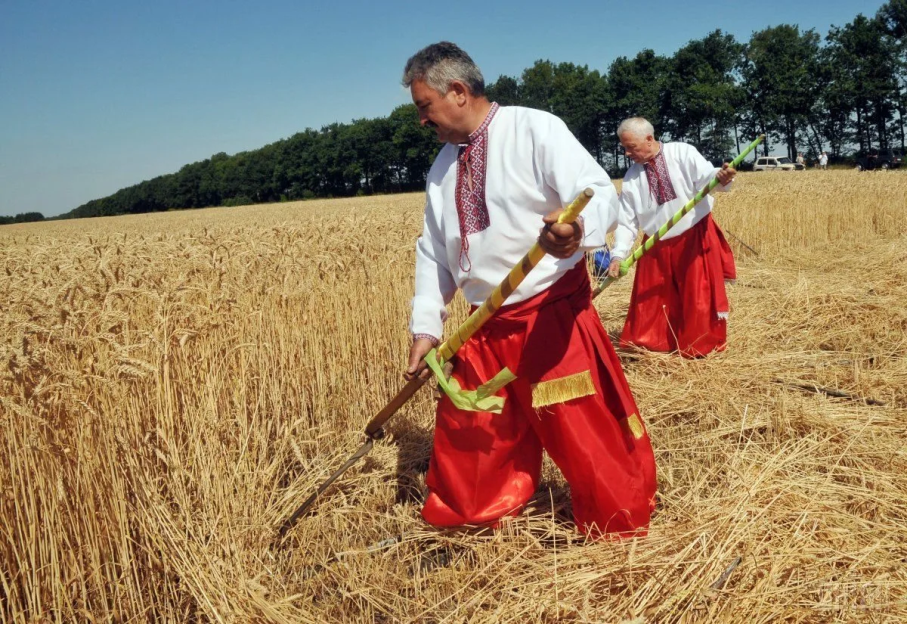 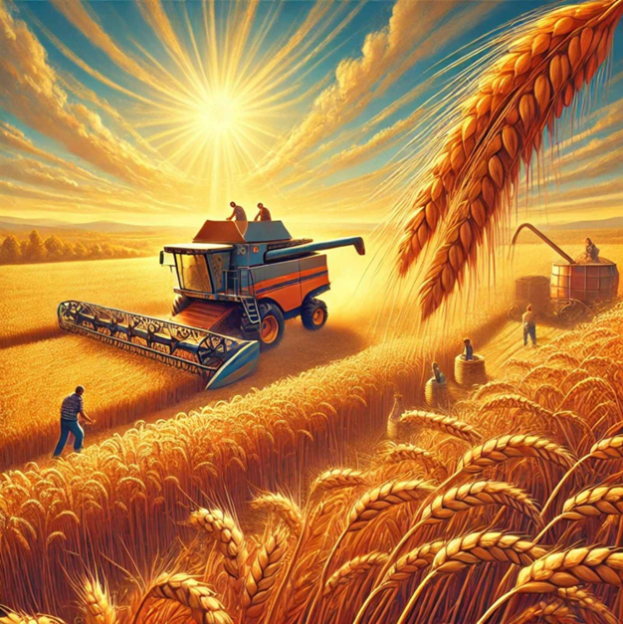 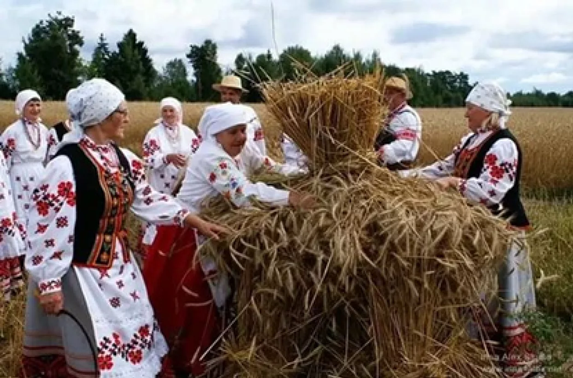 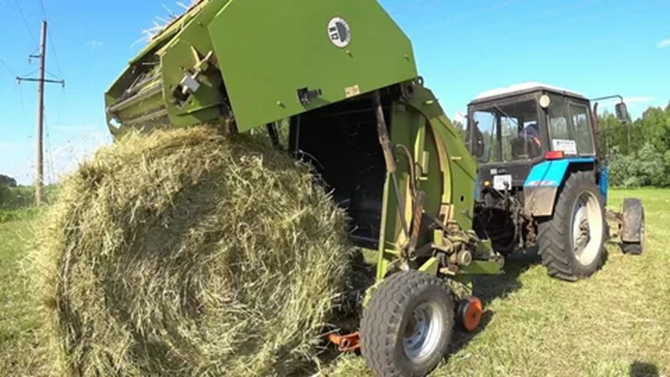 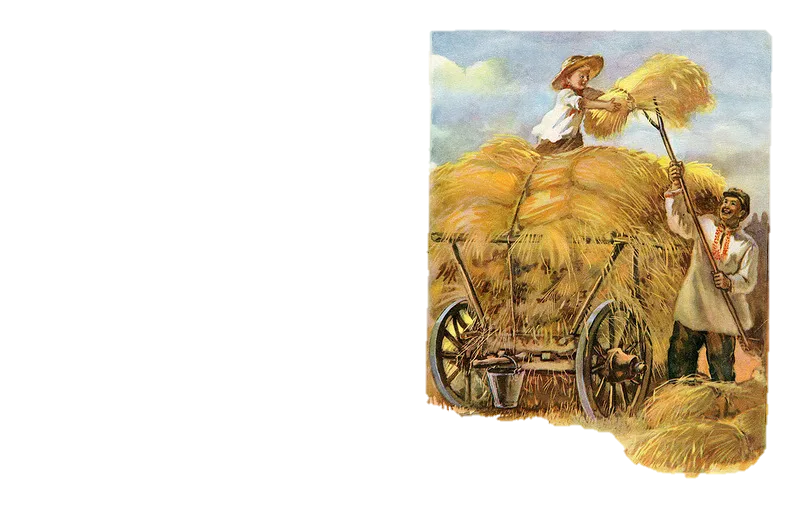 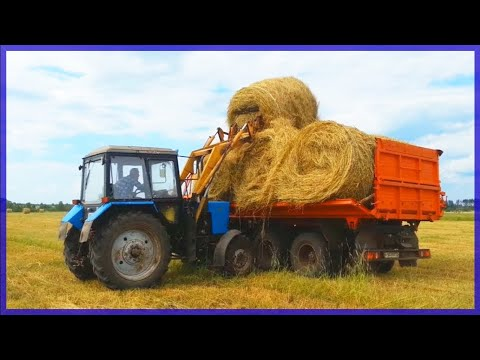 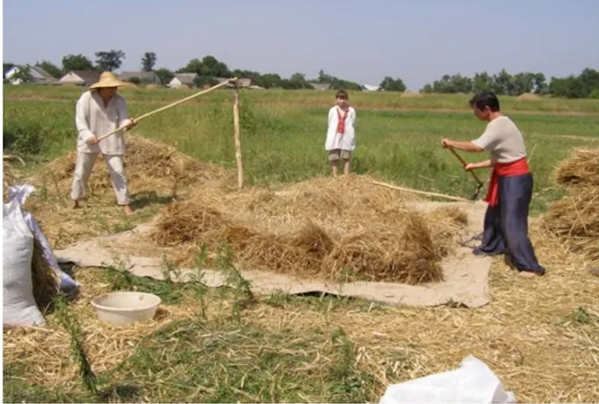 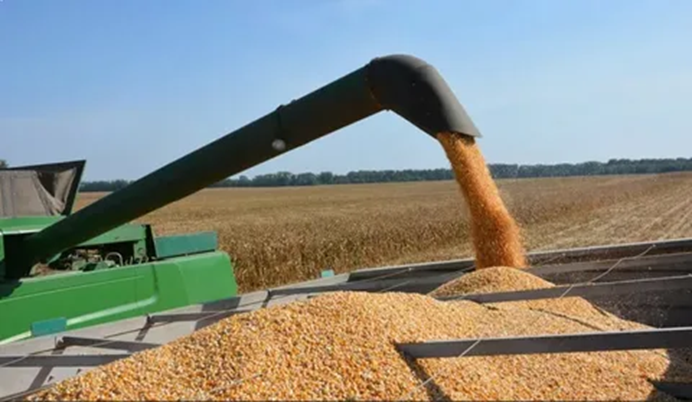 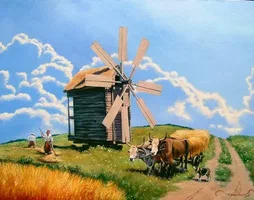 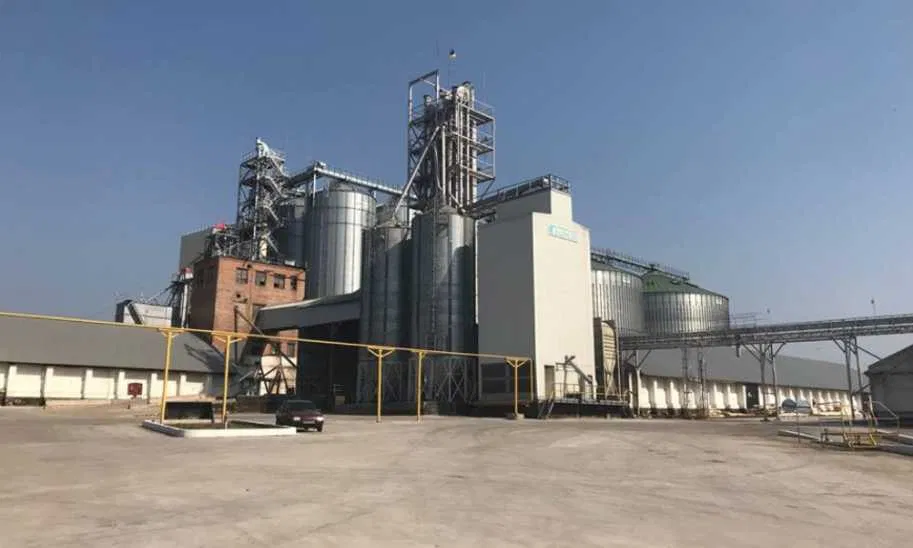 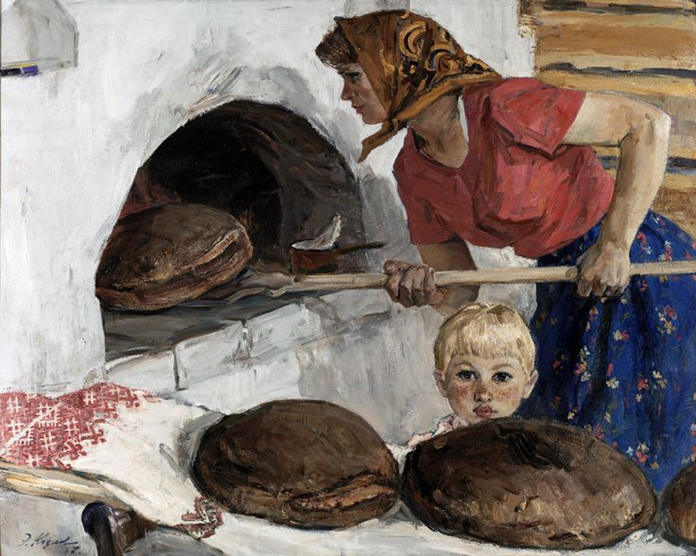 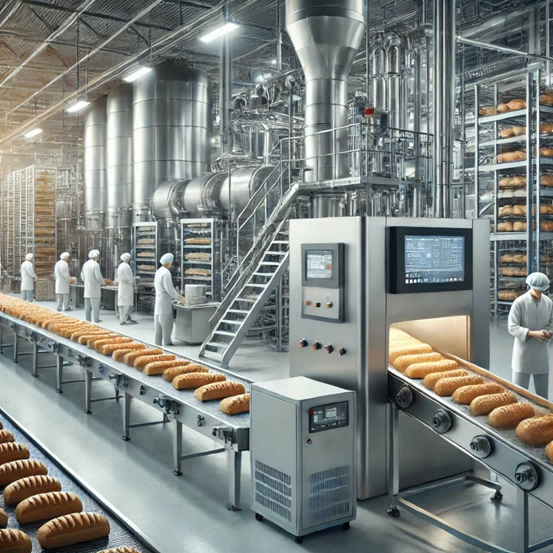 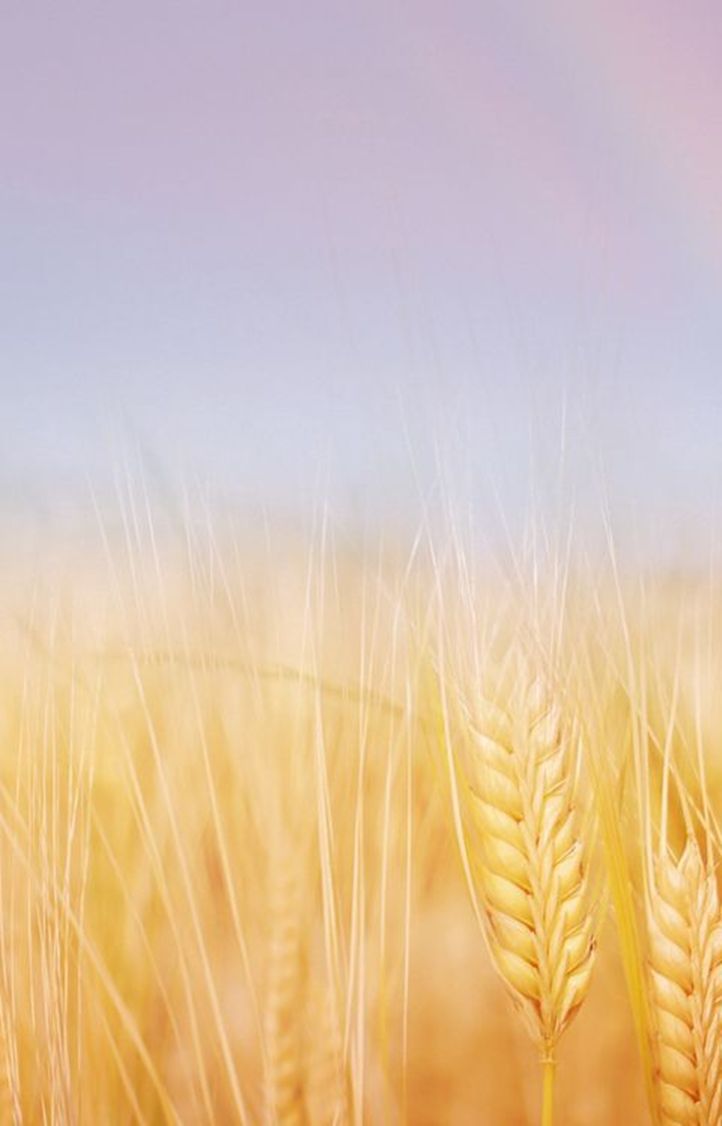 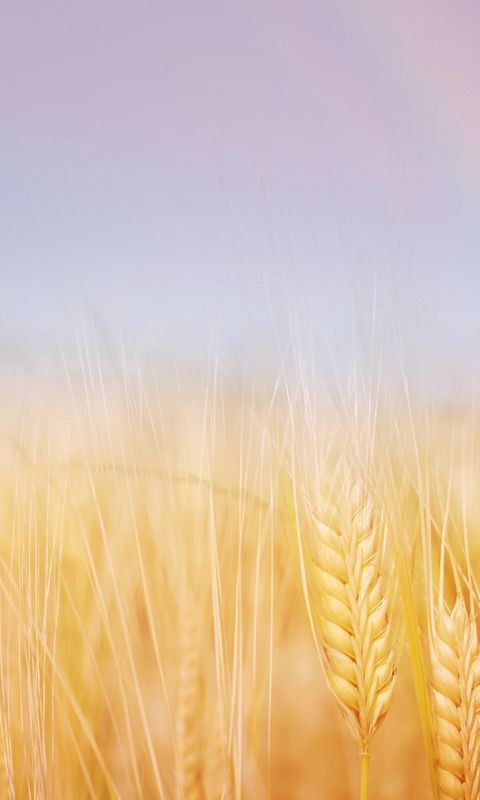 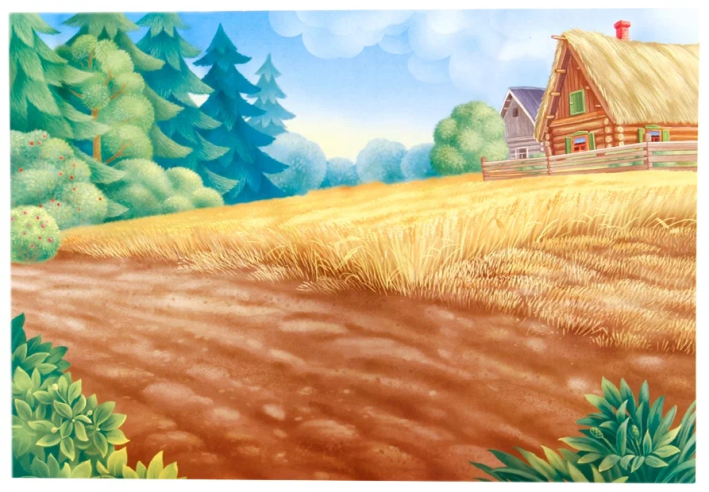 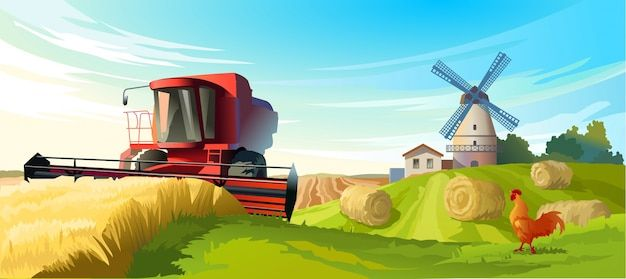 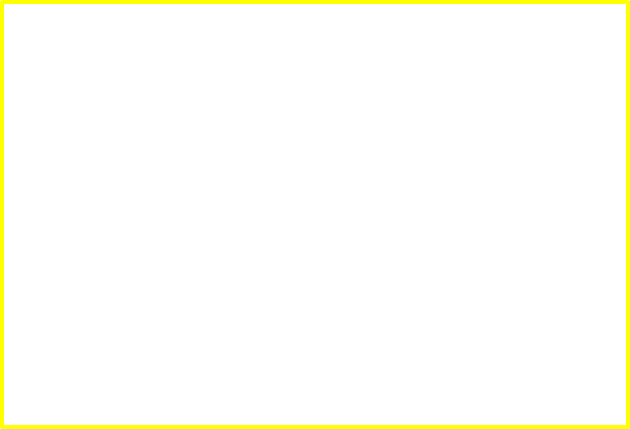